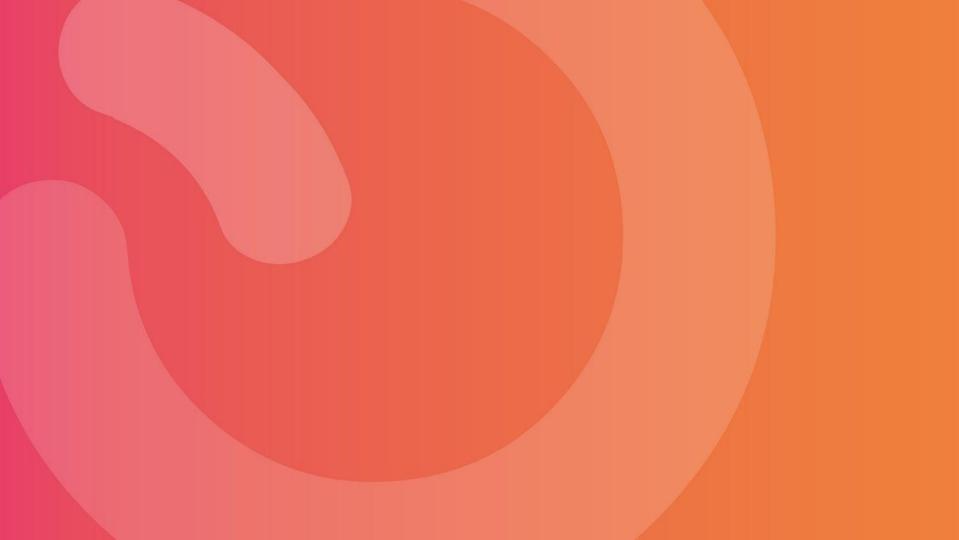 Fundación 
Instituto Ricardo Valle 
de Innovación
#weareinnovating
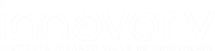 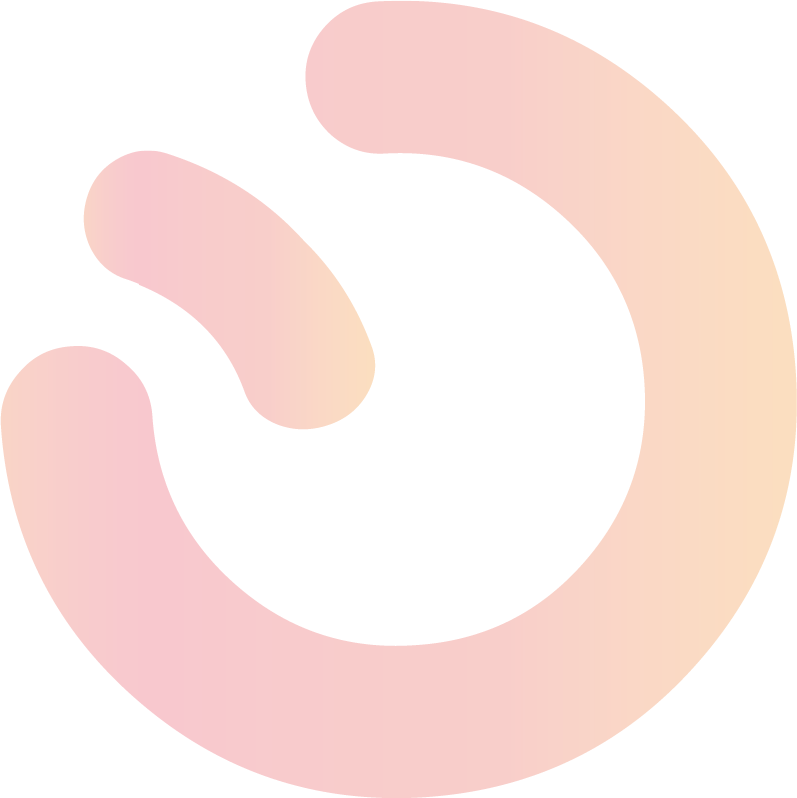 >> Innova IRV
1.   .
«Una mente adelantada a su tiempo»   .
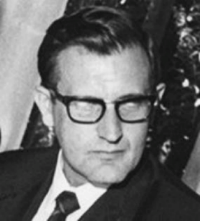 Ricardo   . 
 Valle   .
Doctor Ingeniero en Telecomunicación malagueño y experto en electromagnetismo, que se formó en Madrid y fundó la Escuela Técnica Superior de Telecomunicaciones de Barcelona.

Fue una mente adelantada a su tiempo, que tuvo la visión de articular la formación en las más prestigiosas universidades del mundo, como el MIT o Carnegie Mellon.

Su legado vive en la formación de algunos de los más ilustres académicos, empresarios, directivos y autoridades del mundo de la tecnología mediante la creación de mecanismos e instituciones que perduran en el tiempo. 

Nuestra FUNDACIÓN toma su nombre como homenaje a su trayectoria. 

«Honramos a los que mucho antes que nosotros, con muchos menos medios, ya idearon y soñaron un mundo mejor, basado en la puesta por la tecnología al servicio de la sociedad».
(1934-2008)
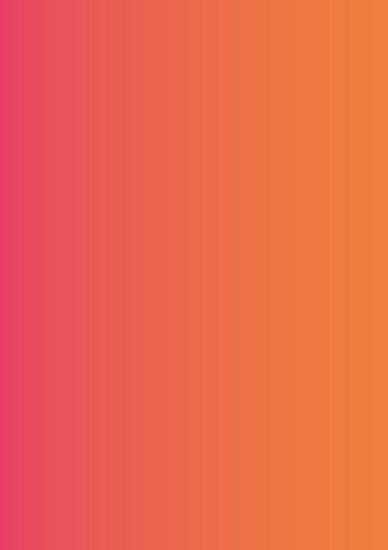 >> Innova IRV
2.   .
Contexto     .
La Fundación Instituto Ricardo Valle de Innovación (Innova IRV) de Málaga nace como el primer nodo de la una red nacional de polos de innovación empresarial de primer nivel impulsada por AMETIC. 

Este modelo, basado en una estructura similar a la del Instituto Fraunhofer alemán, se desarrolla con el fin de ganar competitividad, atraer inversiones y fomentar la creación de nuevas empresas de base tecnológica.

La vocación de Innova IRV es nacional y su dimensión internacional, federando la demanda en mercados actuales y potenciales para traccionar el sistema de conocimiento. 

«La Ciencia y la Investigación son globales y sirven a la Humanidad, la innovación es local e impulsa a los territorios y sus ciudadanos».
.    .    .    .
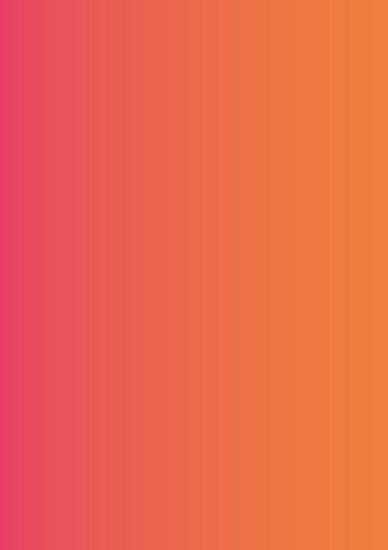 >> Innova IRV
3.  .
¿Qué es Innova IRV? . .
Innova IRV es una Fundación basada en un modelo privado-público, cuyo objetivo es ayudar al crecimiento y consolidación de la industria generadora de tecnologías digitales en nuestro país a través de:
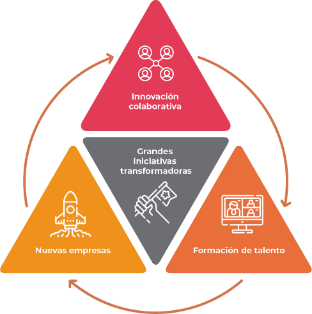 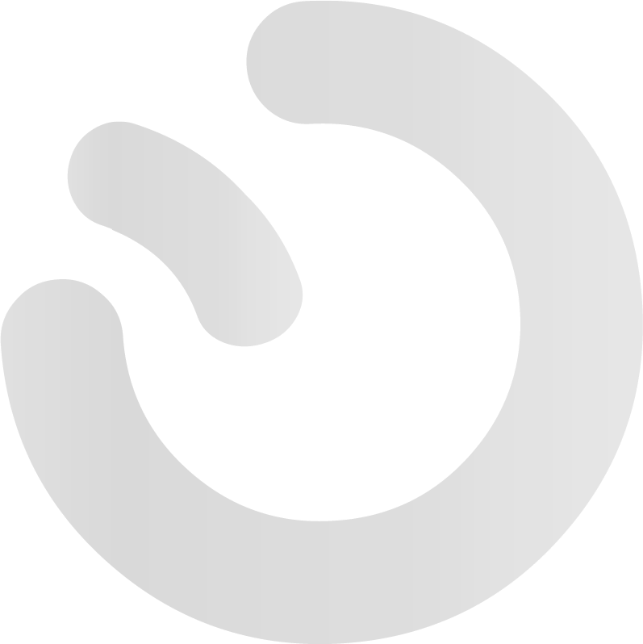 >> Innova IRV
4. .
Miembros
FUNDADORES
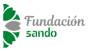 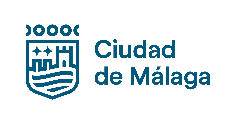 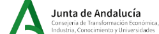 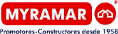 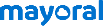 ENTIDAD FINANCIERA
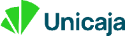 ENTIDADES COLABORADORAS
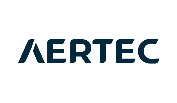 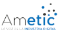 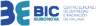 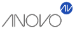 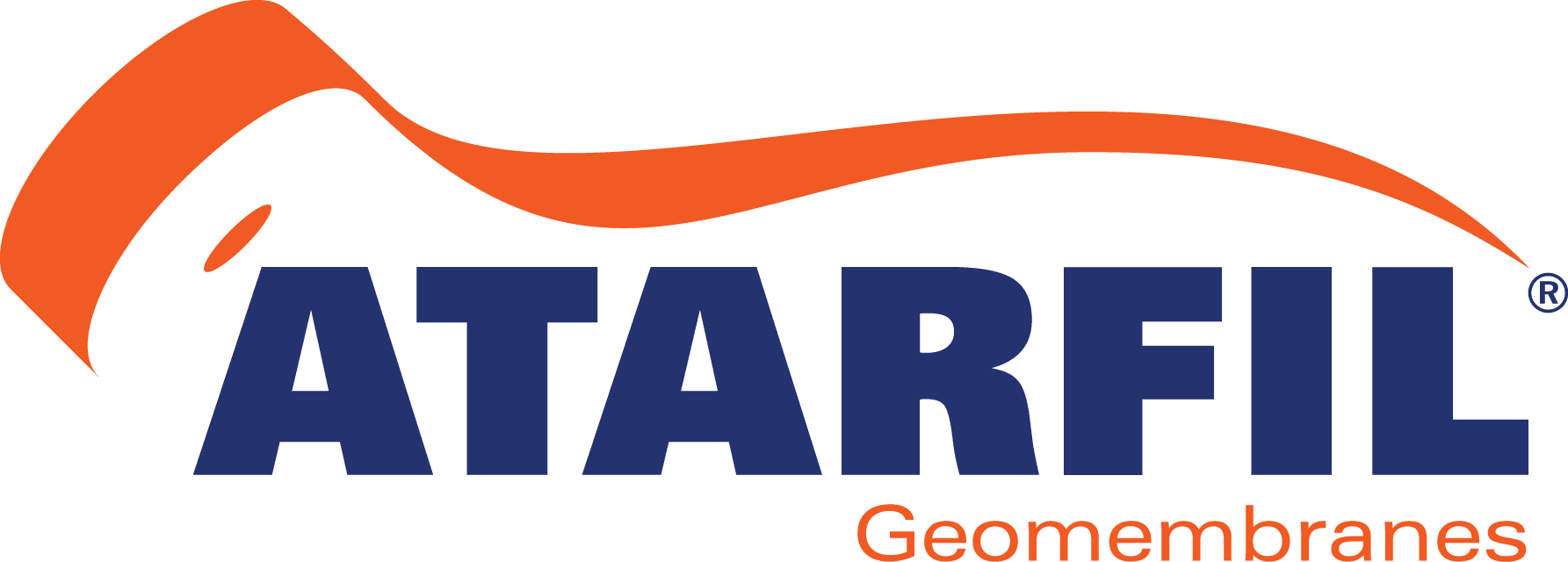 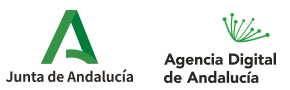 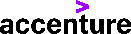 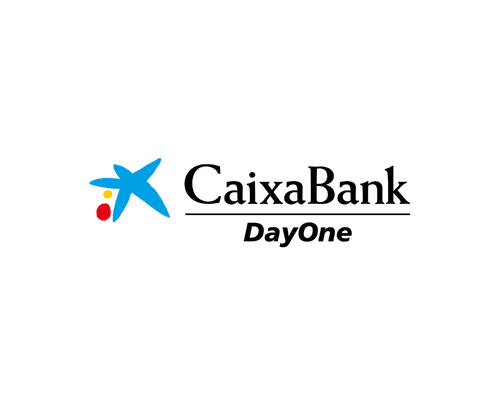 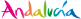 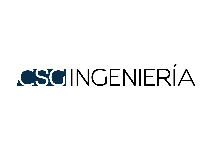 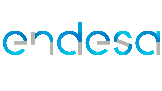 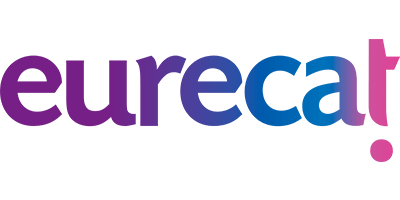 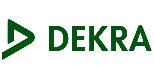 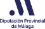 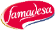 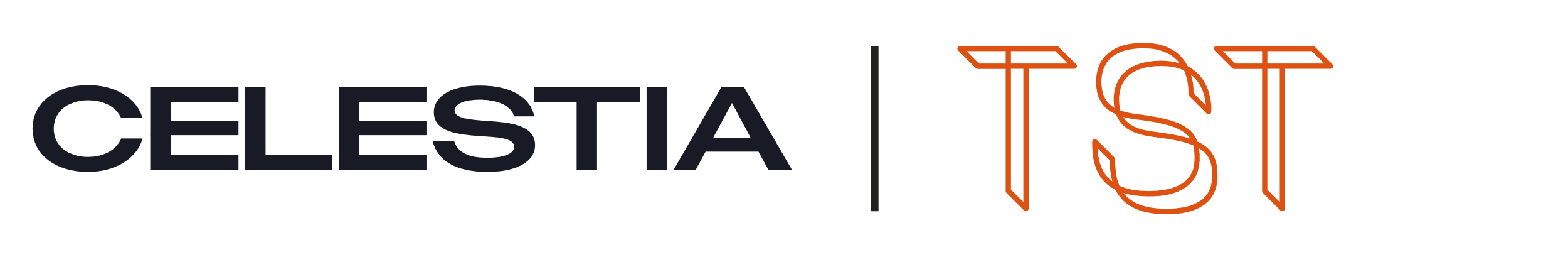 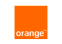 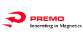 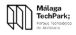 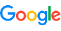 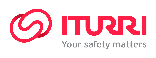 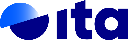 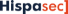 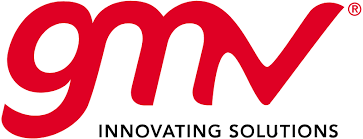 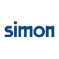 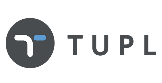 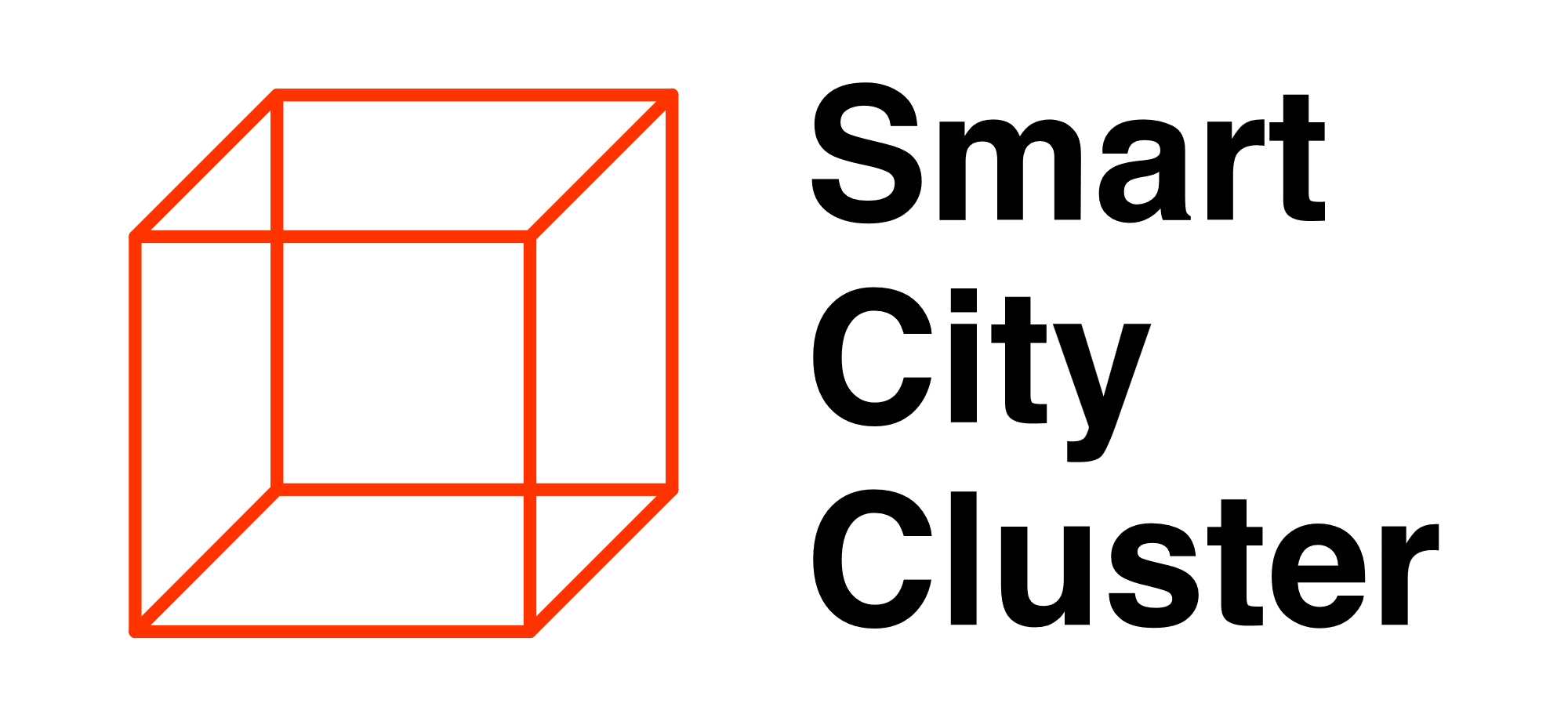 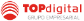 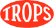 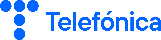 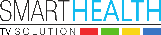 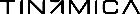 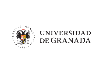 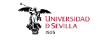 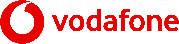 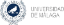 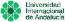 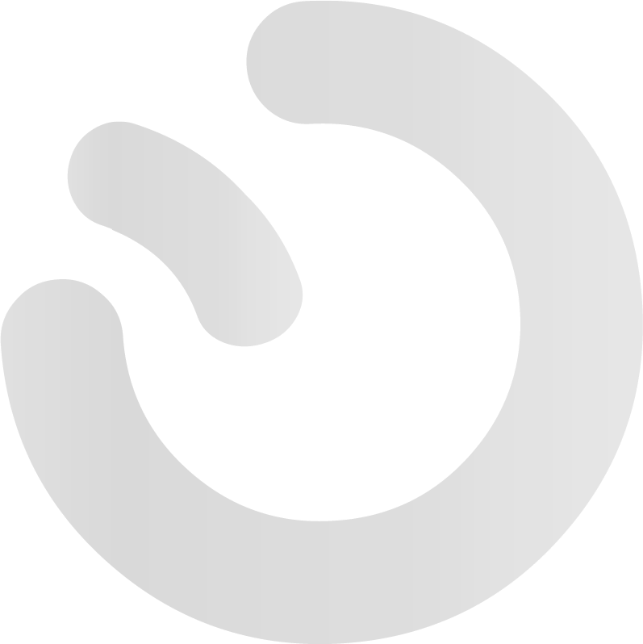 >> Innova IRV
>> Innova IRV
5. .
Comité Ejecutivo
Comité Ejecutivo
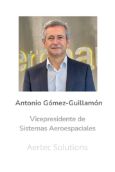 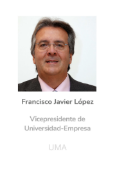 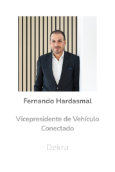 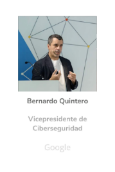 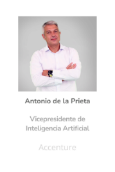 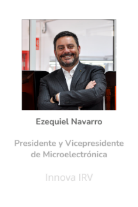 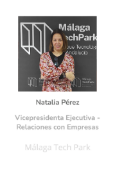 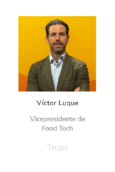 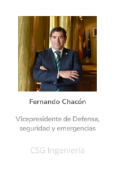 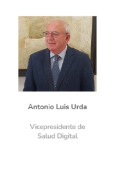 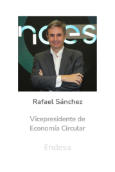 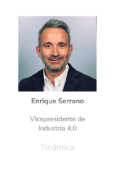 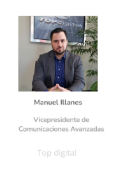 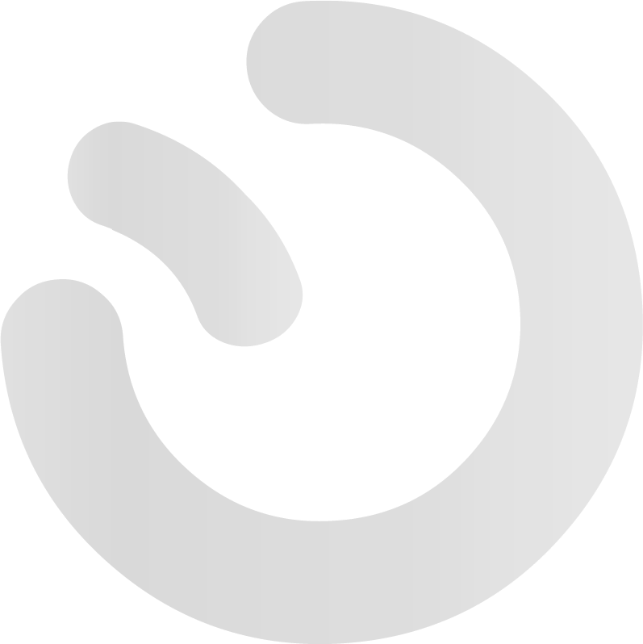 >> Innova IRV
Alianzas estratégicas
6.  .
Universidades
Centros Tecnológicos
Grandes iniciativas 
transformadoras
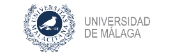 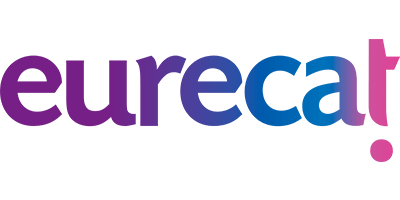 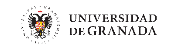 Proyectos PRIVADO-PÚBLICOS de Innovación
Proyectos PÚBLICO-PRIVADOS de Investigación
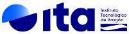 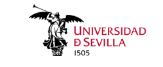 Prestación de
servicios
Provisión de 
talento
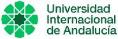 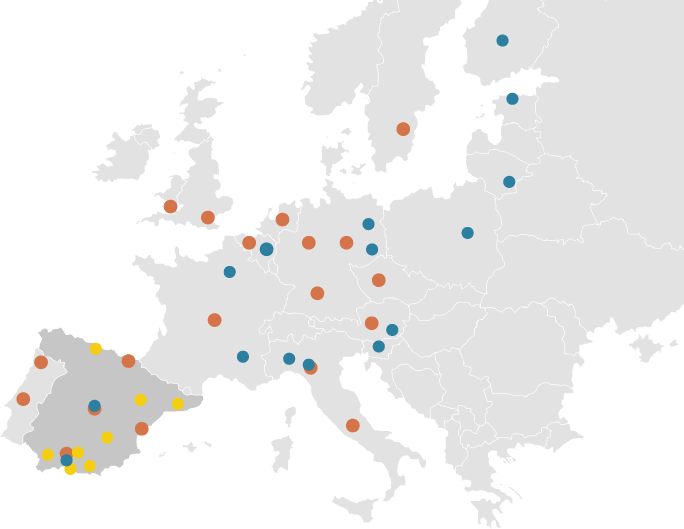 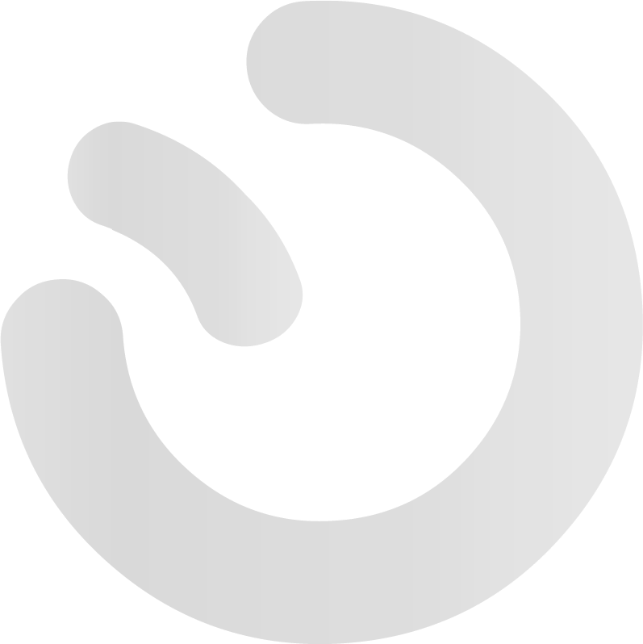 >> ¿Cómo trabajamos?
7.   .
Ecosistema internacional
de innovación .
Universidades
Centros Tecnológicos
European Semiconductor Regions Alliance
CSA centro de competencias europeos de semiconductores
Imec
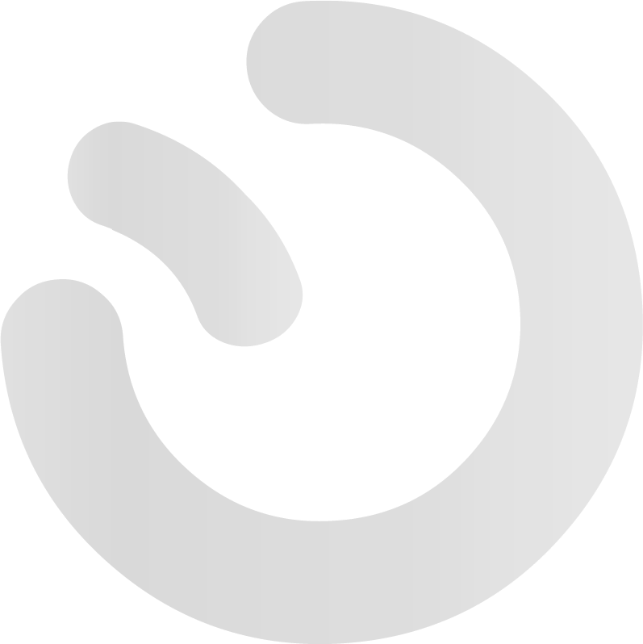 >> Innova IRV
Áreas
8.  .
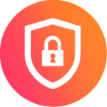 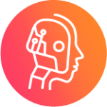 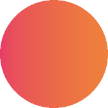 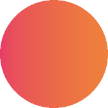 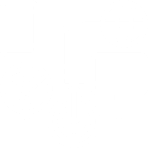 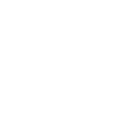 Comunicaciones 
Avanzadas
Inteligencia 
Artificial
Ciberseguridad
Microelectrónica
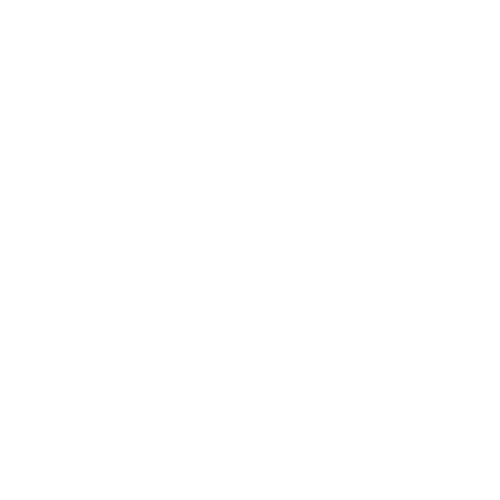 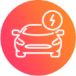 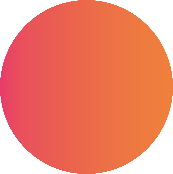 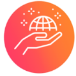 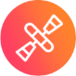 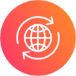 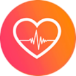 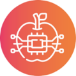 Vehículo 
conectado
Defensa, Seguridad y Emergencias
Food-Tech
Economía 
Circular
Industria
4.0
Sistemas 
Aeroespaciales
Salud 
Digital
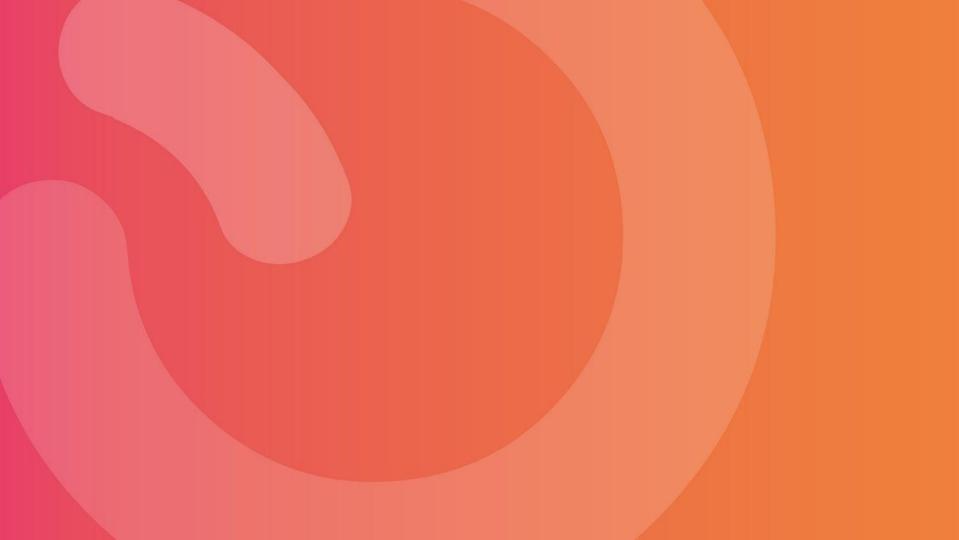 9. Casos .
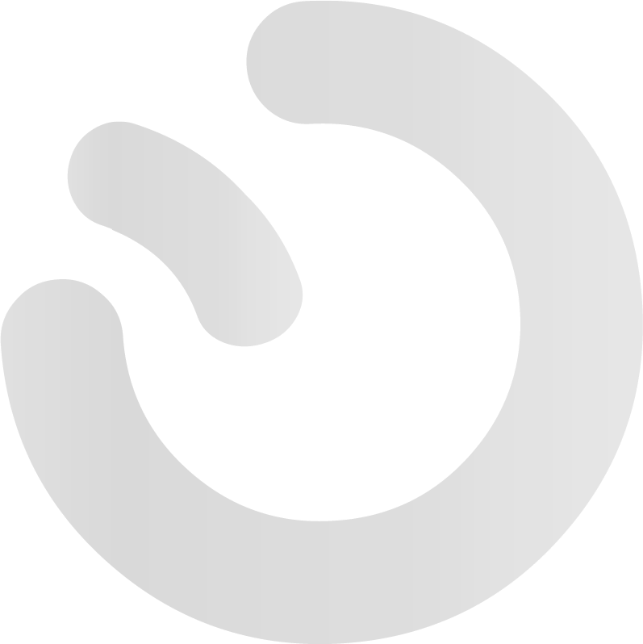 >> Innova IRV
Grandes iniciativas transformadoras
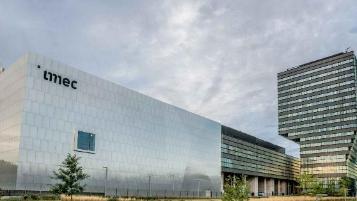 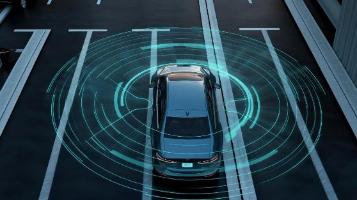 Pista de Pruebas Vehículo Conectado
IMEC
Construcción y equipamiento de una pista de pruebas de referencia para el sector de automoción más importante del Sur de Europa.
Trabajo conjunto para la activación del ecosistema del mayor centro de referencia mundial en microelectrónica, IMEC en España
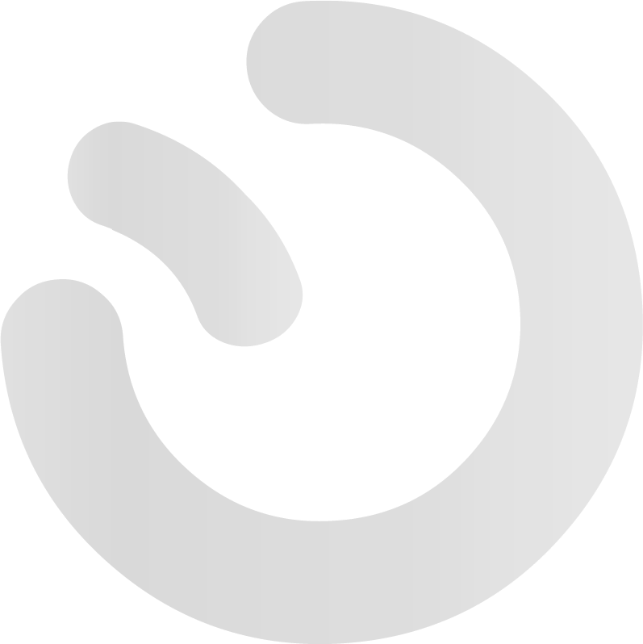 >> Innova IRV
Innovación colaborativa
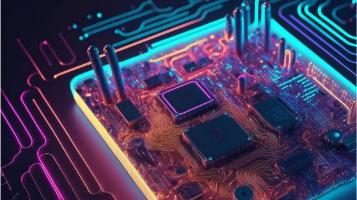 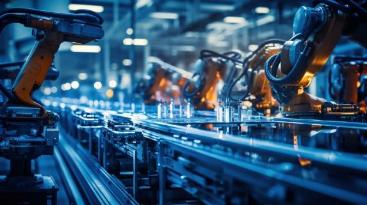 MICROELECTRONICS
HUB
Plan Impulsa & Crece 2024-2025
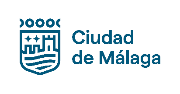 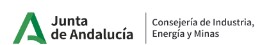 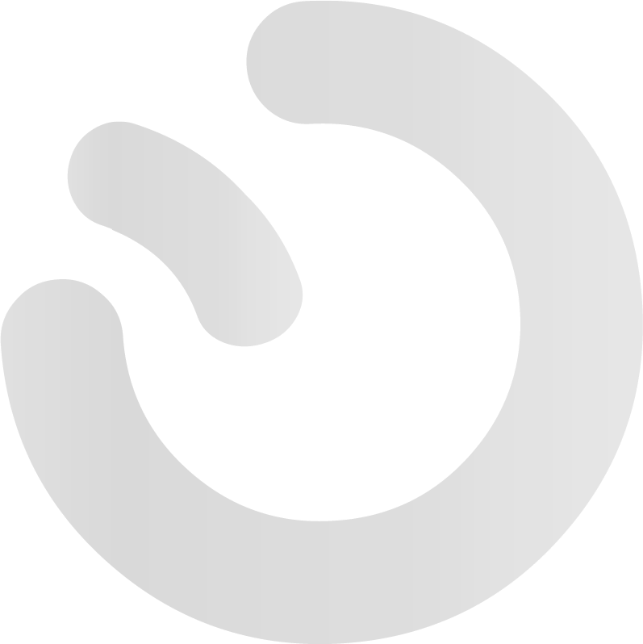 >> Innova IRV
Innovación colaborativa
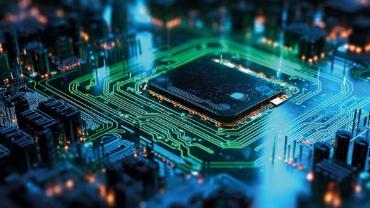 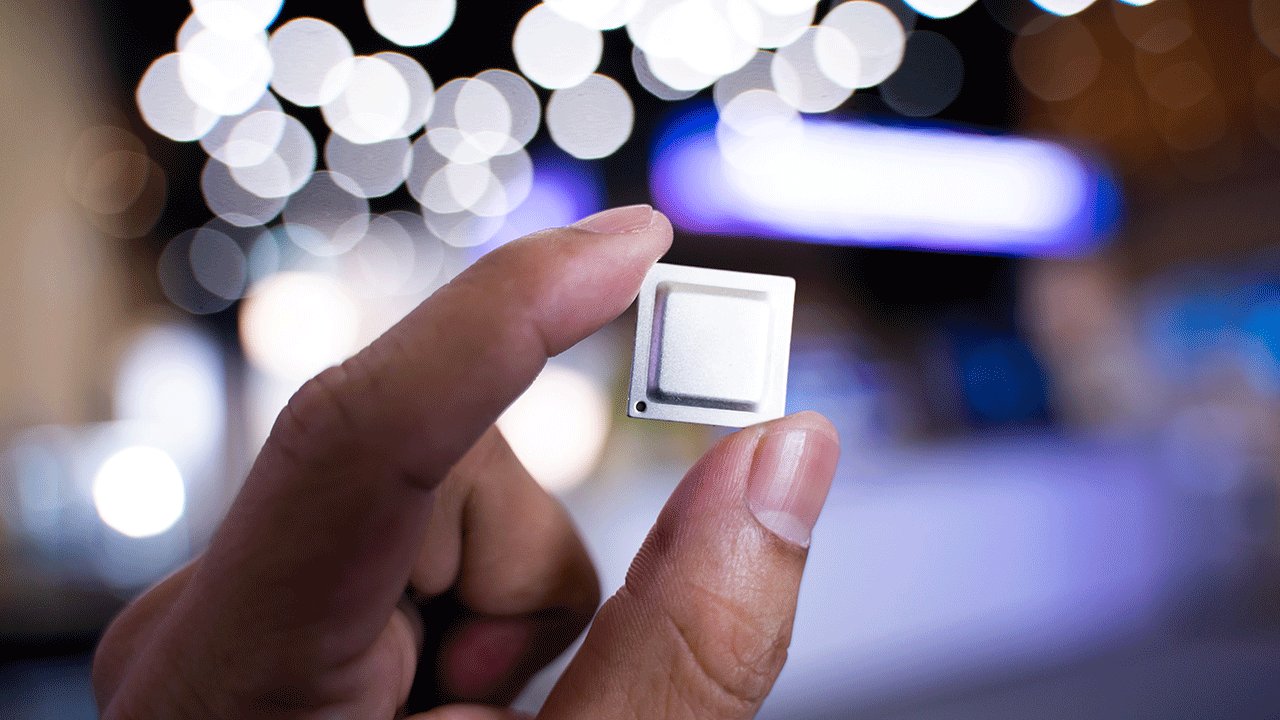 RISCcom
Estrategia Microelectrónica
Innova IRV colabora en el proyecto RISCCOM para mejorar las competencias de la industria española en tecnología de silicio para los sectores de automoción e IoT.
Diseño de una Estrategia Regional de Semiconductores y un Clúster de Microelectrónica, como motores de desarrollo tecnológico y económico.
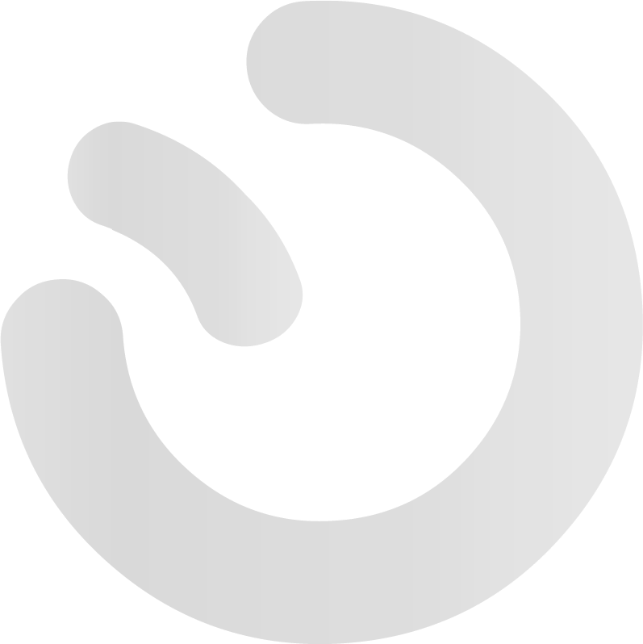 >> Innova IRV
Innovación colaborativa
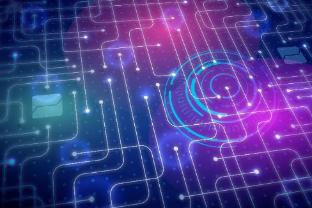 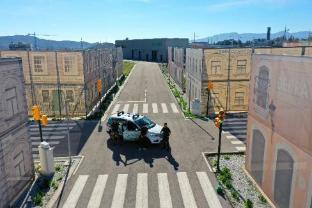 Fidelia
5GVEC
5GVEC, es un proyecto que tiene como objetivo desarrollar soluciones tecnológicas basadas en 5G para el despliegue del vehículo conectado, así como la validación de casos de uso.
Este proyecto pretende crear un ecosistema de innovación en los ámbitos de Fabricación Inteligente, Deep Learning e IA que fomente el desarrollo tecnológico agrupando agentes clave a nivel nacional.
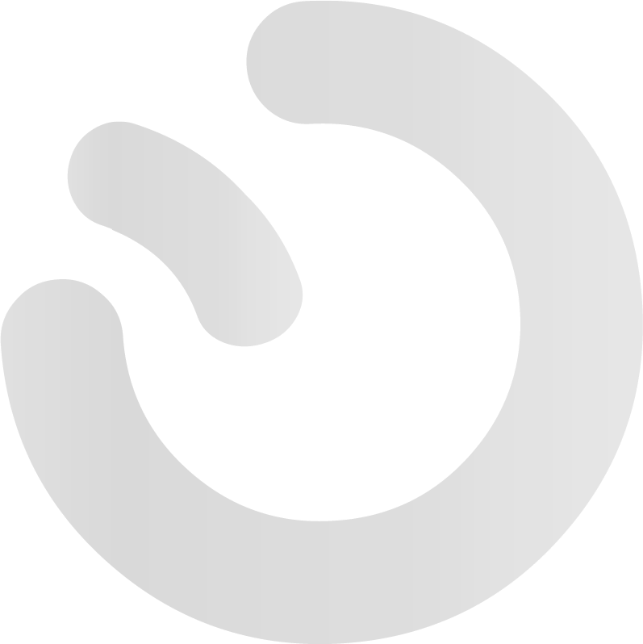 >> Innova IRV
Nuevas empresas
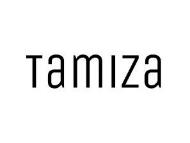 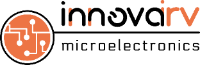 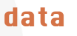 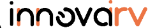 TAMIZA S.L.

Empresa con participación patrimonial del 1% por parte de la Fundación en el ámbito de la ciberseguridad.
Innova IRV Microelectronics S.L.

Empresa vehicular, 100% propiedad de la Fundación, para la estrategia de microelectrónica.
Innova IRV 
Data S.L.

Empresas 100% propiedad de la Fundación, para la IA y los espacios de datos.
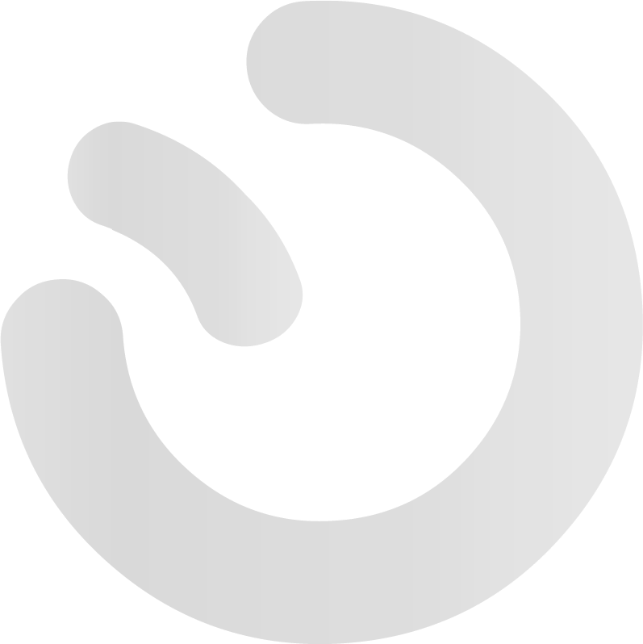 >> Innova IRV
Formación de talento
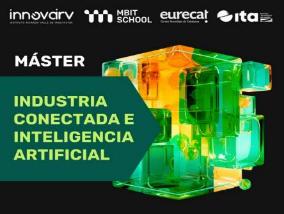 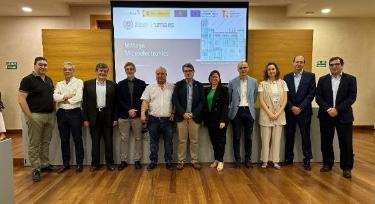 Máster en Industria Conectada e IA
Cátedra Universidad – 
Empresa de microelectrónica
Formación impulsada por Innova IRV junto 
a Mbit School con la colaboración de Eurecat e ITA.
Universidad de Málaga
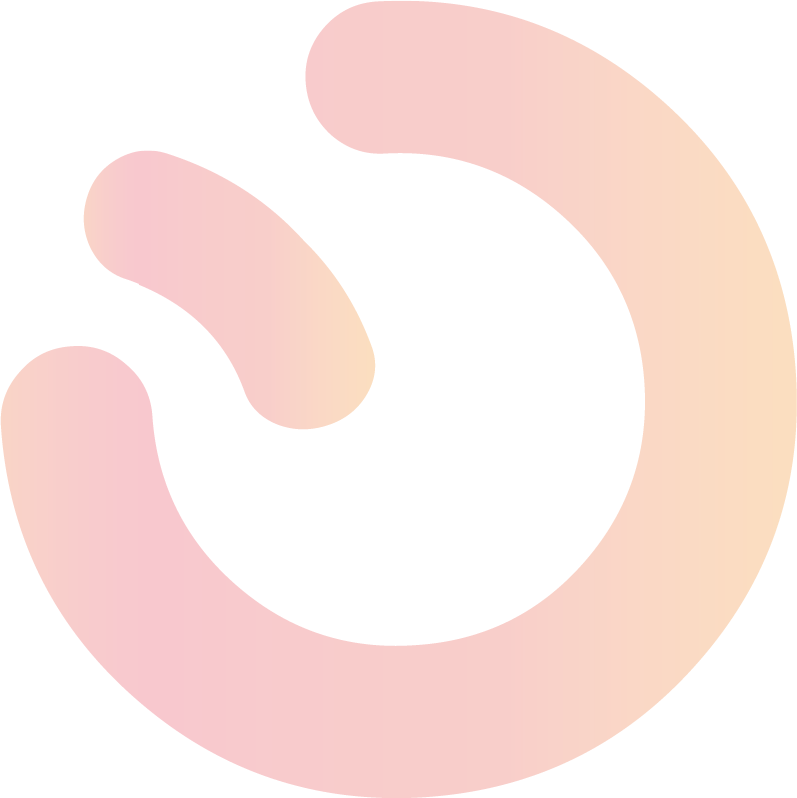 >> Innova IRV
Forma parte de INNOVA IRV    .
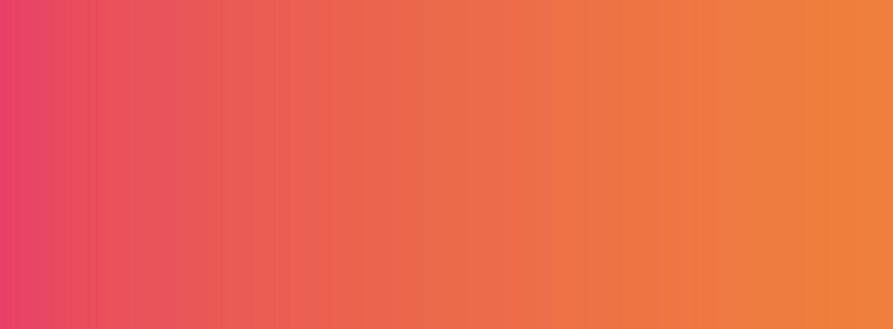 Contacto    .
Severo Ochoa, 4 3ª Planta 301-302 
Parque Tecnológico de Andalucía - Málaga

innovairv.com

info@innovairv.com
Ubicación


Web

Email

RRSS
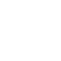 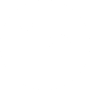 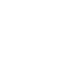 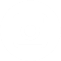 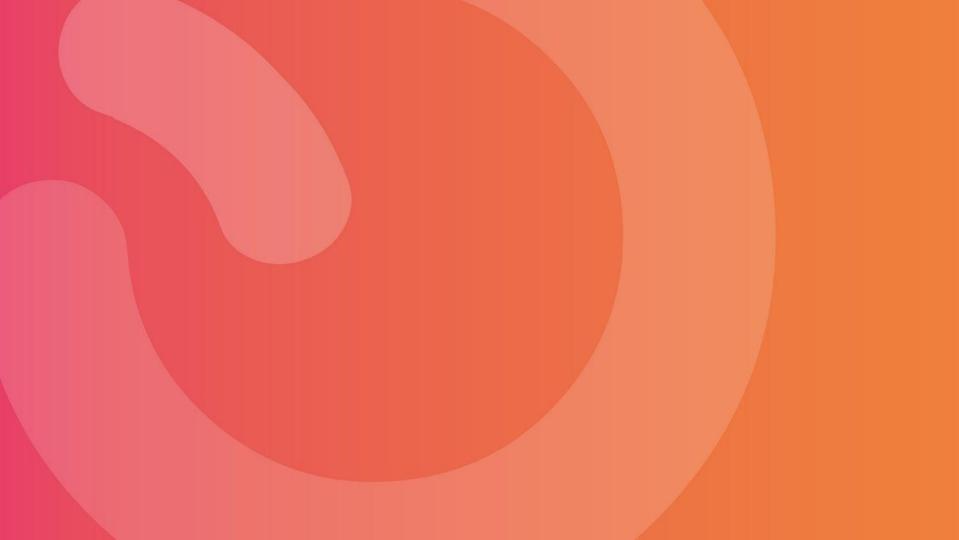 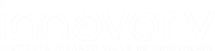 innovairv.com